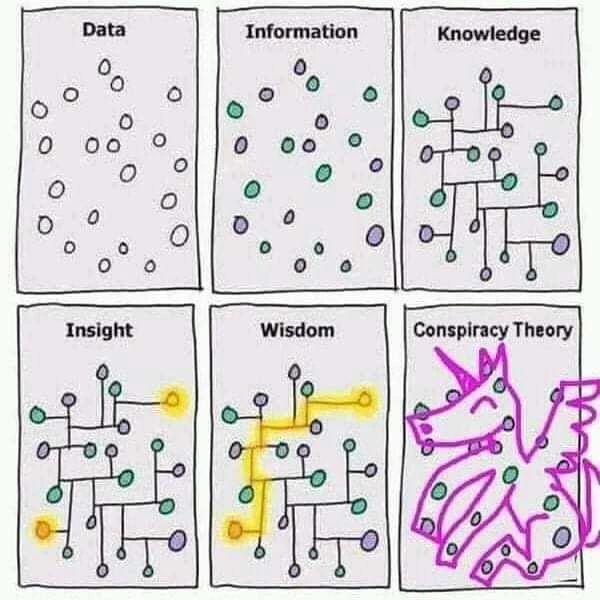 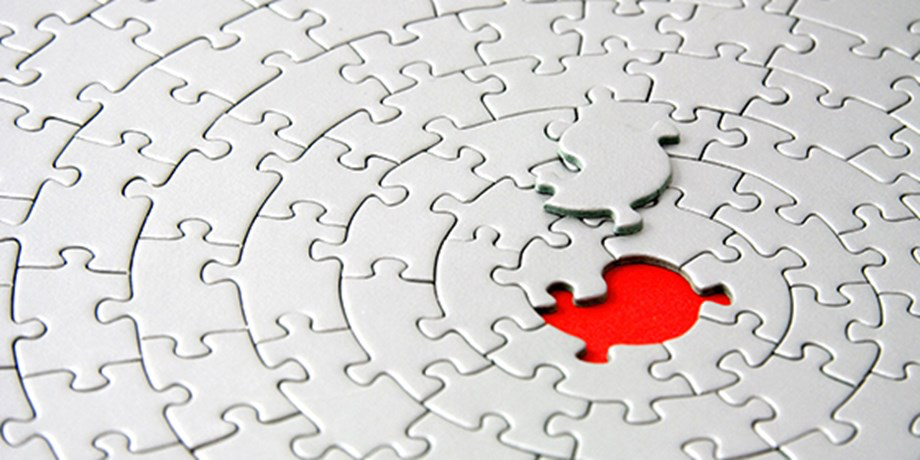 Tutkielma
Mikä on tutkielma?
Tutkielma tarkoittaa tietyn aiheen tai tutkimuskysymyksen käsittelyä johdonmukaisella tavalla. 

Tutkielman perustana ovat kirjalliset lähteet tai aineisto, joka yleensä täytyy kerätä, koota tai tuottaa, joskin toisinaan aineistoa voi löytyä myös jonkun toisen keräämästä datasta. 

Aineisto voi olla monenlainen: esineitä, kuvia, haastattelumateriaalia, kyselyvastauksia, videotaltiointeja, kirjallisuutta, tms. Yhdessä tutkielmassa ei kuitenkaan ole välttämätöntä käyttää kovin monenlaista aineistoa.
Aineiston käsittely – teoreettinen viitekehys
Aineistoa käsitellään valikoimalla, vertailemalla ja yhdistelemällä sitä. 
Aineiston käsittely tapahtuu teoreettisen viitekehyksen ohjaamana. Esimerkiksi jos tutkimuskysymyksenä tai -tehtävänä on peruskoulun opetustyön käytäntöihin liittyvä asia, teoreettinen viitekehys löytynee parhaiten kasvatustieteellisestä tai pedagogisesta kirjallisuudesta. 
Tutkielmissa on aina kyse valinnoista, joten riittää, että valitsee yhden tai pari teoreettista näkemystä ja perustelee, miksi juuri se/ne tuntuvat sopivan kyseisen aineiston tarkasteluun. 
Täytyy muistaa, että kaikkia kysymyksiä voi tarkastella monista eri näkökulmista, mutta yhdessä tutkielmassa kaikkia ei voi ottaa huomioon ja siksi omien lähtökohtien valinta, rajaaminen ja perusteleminen on tärkeää.
Tutkimuskysymys ohjaa työtä
Tutkimuskysymystä tarkastellaan vertaamalla esimerkiksi haastatteluin kerättyä aineistoa siihen, mitä samasta aiheesta on aikaisemmin kirjoitettu ja mistä ajatuksellisista (teoreettisista) lähtökohdista aikaisempi tutkimus on ammentanut. 

Taiteellista toimintaa (esimerkiksi visuaalisia esityksiä) voi verrata aikaisemmin tehtyyn taiteeseen (toisiin visuaalisiin esityksiin), taiteen tekemiskonteksteihin tai taideteoreettisiin kirjoituksiin.
Tutkimusmenetelmä on työkalu
Tutkimusmenetelmä (metodi) voi liittyä sekä aineiston keräämiseen (esimerkiksi eri haastattelumenetelmät) että aineiston analysointiin (esimerkiksi diskurssianalyysin eri muodot). 

Erityisesti opintoihin liittyvissä tutkielmissa eri tutkimusmenetelmien määrä kannattaa pitää hyvin suppeana, sillä metodi on vain väline tutkimuskysymykseen vastaamiseksi.
Ajattelemisen taito ja kriittisyys
Jos tutkielma perustuu vain kirjallisiin lähteisiin, erityisen tutkimusmenetelmän käyttäminen ei ole tärkeää, kunhan muistaa suhtautua lukemaansa kriittisesti ja ”keskusteluttaa” lähteissä esitettyjä ajatuksia ja niiden perusteita – siten erilaiset ajatukset tulevat testattua suhteessa toisiinsa. Omat argumentit pitää esittää johdonmukaisesti ja hyvin perustellen.
Tutkiminen on luovaa toimintaa
Tutkielman teossa ja tutkimustyössä yleensäkin tarkoitus ei ole vain siirrellä jo olemassa olevaa tietoa tekstistä toiseen, vaan löytää uusia yhteyksiä ja osoittaa ehkä aiemmin havaitsematta jääneitä kytkentöjä asioiden välillä. Tutkiminen on luovaa toimintaa tieteen (tai taiteellisen toiminnan) asettamissa puitteissa. 

Tutkielmassa saa – ja pitää! – esittää omia ajatuksia. Olennaista kuitenkin on, että lukija pystyy erottamaan, mitkä ajatukset ovat muiden ja mitkä tutkielman tekijän.
Muodollisuuksista
Ei ole olemassa vain yhtä ainoaa oikeaa tapaa kirjoittaa tutkielma. 
Jos olette opetelleet jonkin käytännön jo aikaisempien opintojen yhteydessä, sitä ei ole syytä muuttaa, sillä kuvataidekasvatuksen koulutusohjelmassa ei ole tiettyä viittauskäytäntöä. 

Seminaaritutkielman nimiösivulla täytyy olla seuraavat tiedot: 
Työn otsikko (ja mahdollinen alaotsikko) 
Tekijä: (nimi) 
Ohjaaja: (nimi) 
Tekopaikka: (Aalto-yliopiston taiteiden ja suunnittelun korkeakoulu, taiteen ja median laitos, kuvataidekasvatus)
Johdanto . . .
Johdanto esittelee tutkielman aihepiirin, tutkimusongelman ja tutkimuksen kysymyksen sekä keskeiset lähteet ja käsitteet. 

Johdannossa on välttämätöntä tuoda esiin mitä tutkitaan ja miksi; siinä selvitetään käsiteltävän ongelman tausta, merkitys ja kiinnostavuus. Lukijalle voidaan myös antaa tutkielman ymmärtämistä helpottavia taustatietoja sekä tuoda esiin tutkielman pääkohtia ja kuvata lyhyesti käsittelyn järjestystä.
. . . Johdanto jatkuu
Johdannon tehtävänä on esitellä tutkittava aineisto ja perustella sen rajaaminen; johdannossa selitetään lukijalle miksi ja miten aihe on rajattu. 

Tärkeää on myös selvittää tutkimuksen suhde aikaisempaan tutkimukseen: onko tutkielman aihetta tai ongelmaa tutkittu aikaisemmin? Mainitse keskeisimmät tutkimukset ja mahdollisesti niiden sisältämät väitteet tai hypoteesit. Aikaisempaa tutkimusta voidaan kommentoida tarkemmin varsinaisessa käsittelyosassa.
Käsittelyosa
Käsittelyosa on tutkielman laajin osa. Sen pyrkimyksenä on käsitellä valittua ongelmaa tai aihepiiriä johdonmukaisesti esiteltyjen ja käsiteltyjen kysymysten kautta. Keskeiset väitteet perustellaan ja niitä havainnollistetaan esimerkkien, kuvien, referaattien ja mahdollisten tekstisitaattien avulla. 

Lukijalle on oltava selvää, kenen esittämästä väitteestä on kyse. Tämä osoitetaan paitsi sanallisesti (esim. ”Sederholmin mukaan") myös mahdollisimman tarkkojen viitemerkintöjen avulla. 

Käsittelyosassa tulee seurata johdonmukaisesti niitä kysymyksenasetteluita jotka on esitelty jo johdannossa.
Yhteenveto
Lyhyessä yhteenvedossa kootaan ja kerrataan tutkielman tärkeimmät tulokset ja johtopäätökset ja esitetään mahdollisia lisäkysymyksiä tai väitteitä, joihin voidaan palata myöhemmässä tutkielmassa, esimerkiksi maisterin opinnäytteessä̈. 

Yhteenvedossa otetaan kantaa siihen, onko johdannossa mahdollisesti esitetylle hypoteesille saatu vahvistusta ja verrataan oman tutkimuksen tuloksia aikaisempiin tutkimuksiin. 

Yhteenvedossa voidaan ottaa esiin myös tutkimusprosessin kuluessa heränneitä lisäkysymyksiä keskustelua ja myöhempää tutkimusta varten.
Tutkielman loppuun liitetään:

Viitteet (jos käytetään loppuviitteitä; kuvataidekasvatuksen tutkielmissa harvemmin)

Lähteet (aakkosjärjestyksessä, jonkin systemaattisen ohjeen mukaan)

Liite tai liitteet (jos useampia, numeroidaan – Liite 1, Liite 2 jne.)
Viitteiden ja lähteiden merkitsemisestä
Tieteellinen viittaaminen
https://libguides.aalto.fi/tieteellinen_viittaaminen


Viittauskäytännöt
https://libguides.aalto.fi/c.php?g=410672&p=2798012
Jatkoa… Viitteiden ja lähteiden merkitsemisestä
APA7
https://www.newcastle.edu.au/library/study-skills/referencing/apa7
 
https://apastyle.apa.org/instructional-aids/reference-guide.pdf

https://libguides.aalto.fi/c.php?g=410672&p=5035725

Chicago
https://www.newcastle.edu.au/library/study-skills/referencing/chicago-a

Vancouver
https://www.newcastle.edu.au/library/study-skills/referencing/vancouver

Harvard
Lähdeluettelo: https://libguides.aalto.fi/c.php?g=410672&p=2796631